BHL 
& the 
Wikiverse


Siobhan Leachman
ORCID: 0000-0002-5398-7721 
Email: Siobhan_Leachman@yahoo.co.nz
DOI: 10.5281/zenodo.11155033
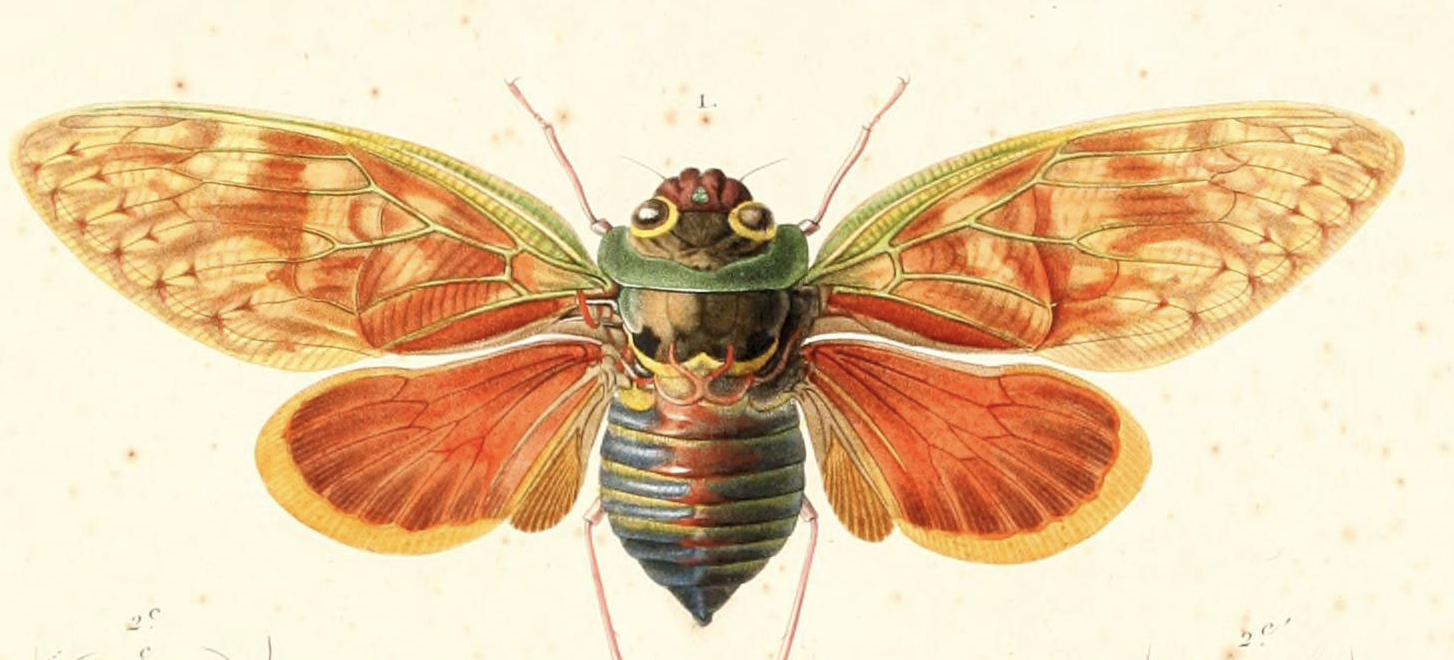 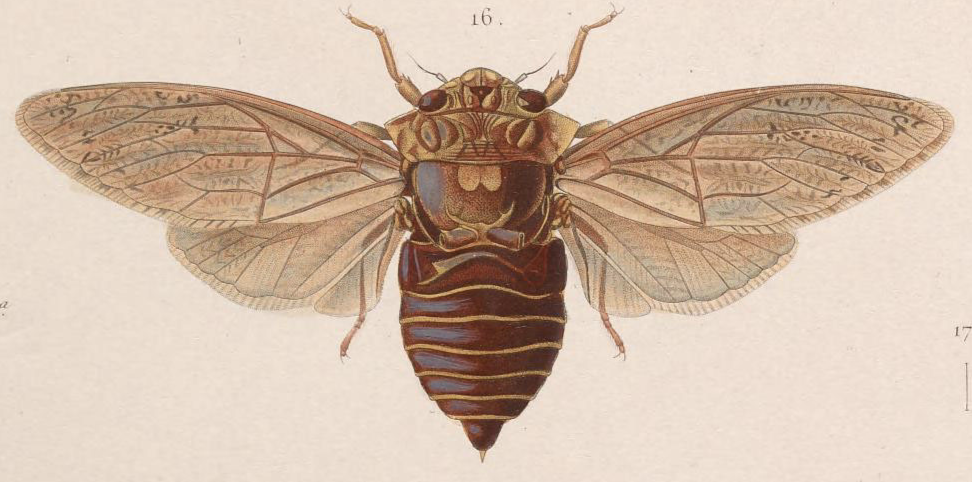 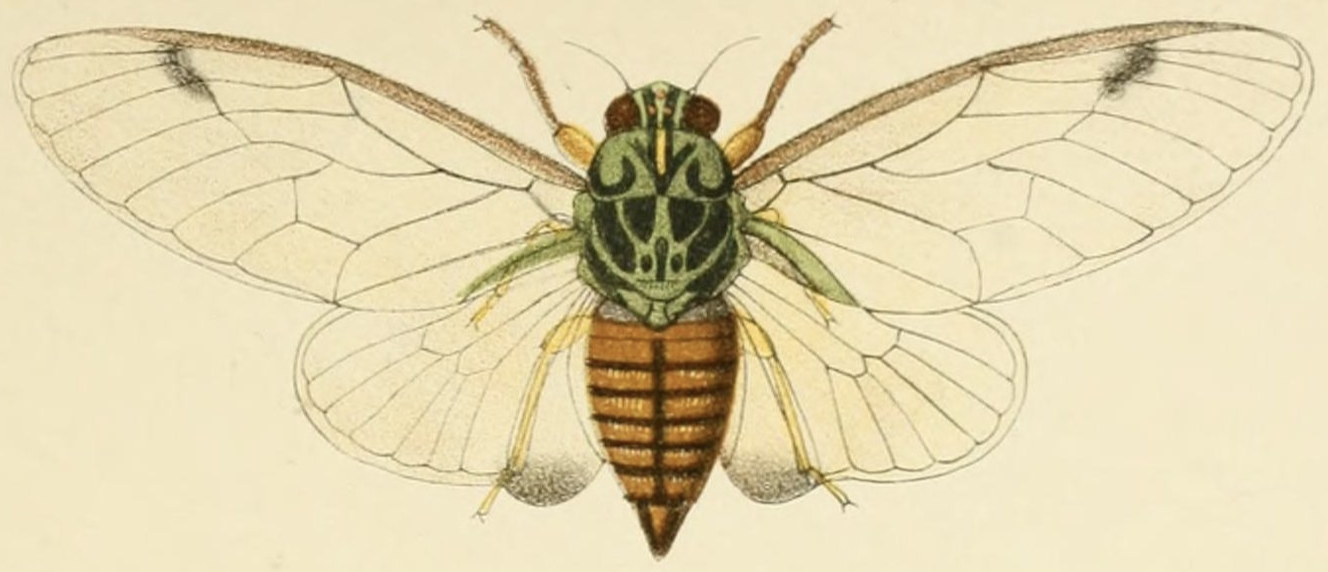 Plate 95 of Le règne animal distribué d'après son organisation, Public domain.  Plate 13 of  Histoire physique, politique et naturelle de l'Ile de Cuba, No Known Copyright. Plate XX of An elementary manual of New Zealand entomology. Public domain. All via BHL.
[Speaker Notes: Kia ora koutou katoa. Ko Siobhan Leachman tōku ingoa. Nō Cleethorpes me Melbourne ōku tīpuna. Kei te noho au ki Te Whanganui-a-Tara.]
Who am I?
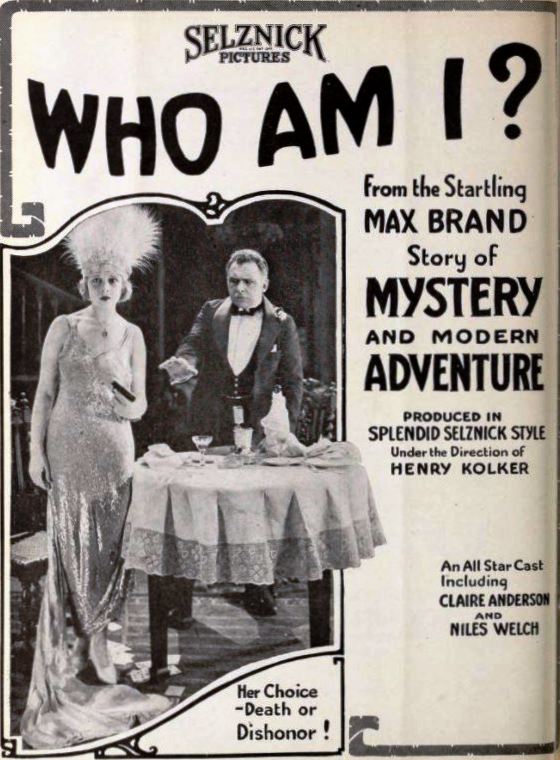 Who Am I (1921) by Selznick Pictures Corporation / Select Pictures Corporation, Public Domain
[Speaker Notes: That was my mihi, my introduction in Te Reo Māori, the indigenous language of New Zealand. New Zealanders are encouraged to introduce ourselves this way. I’ve greeted you as a group, told you my name Siobhan Leachman, told you where my ancestors come from - Cleethorpes in the UK and Melbourne in Australia. And I’ve explained where I currently live - Wellington, New Zealand.  

I’d like to respectfully acknowledge the indigenous tribes upon whose ancestral lands I now stand and pay my respects to their elders. 

I also like to thank the symposium organisers for inviting me to speak with you today. I’m delighted as I very much appreciate all the work the Biodiversity Heritage Library, their partners and affiliates do to provide such an amazing resource.]
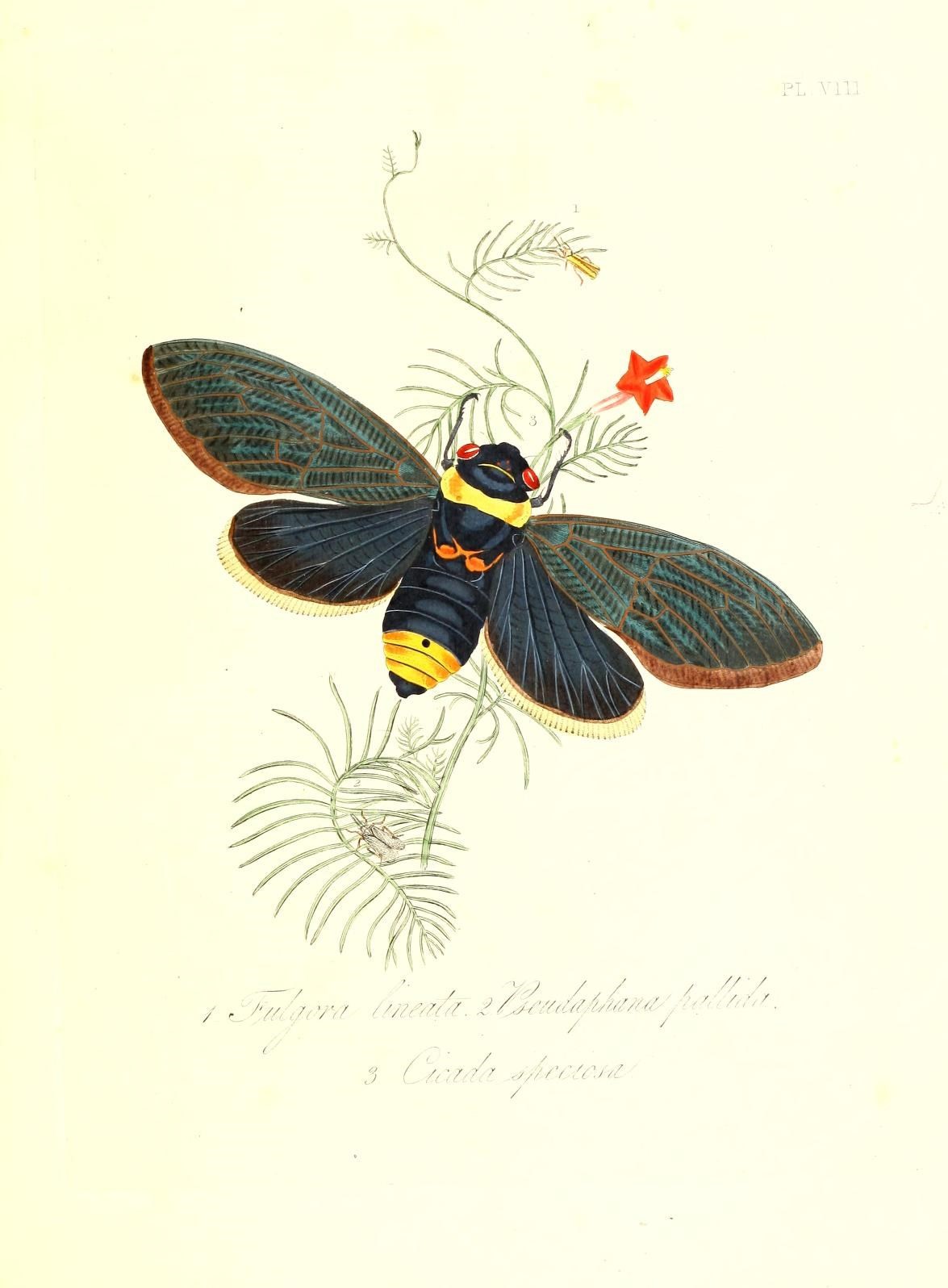 Overview 
of 
presentation
Plate VIII  by Edward Donovan in Donovan's Insects of India, Public domain, via BHL
[Speaker Notes: So I’m a Wiki editor. I edit English Wikipedia, the image repository Wikicommons and the data repository Wikidata.  Today I’m intending to highlight just a few of the ways the Biodiversity Heritage Library has been used to improve those Wiki projects. I’m aiming to give examples of how BHL has inspired Wiki editors, to show how BHL content can have a wide impact, and finally to give an example how BHL itself can benefit from the Wikiverse.

I’m wanting to emphasise that as a result of working together, the Biodiversity Heritage Library and the Wiki communities provide everyone with greater access to biodiversity knowledge.]
BHL content in Wikipedia
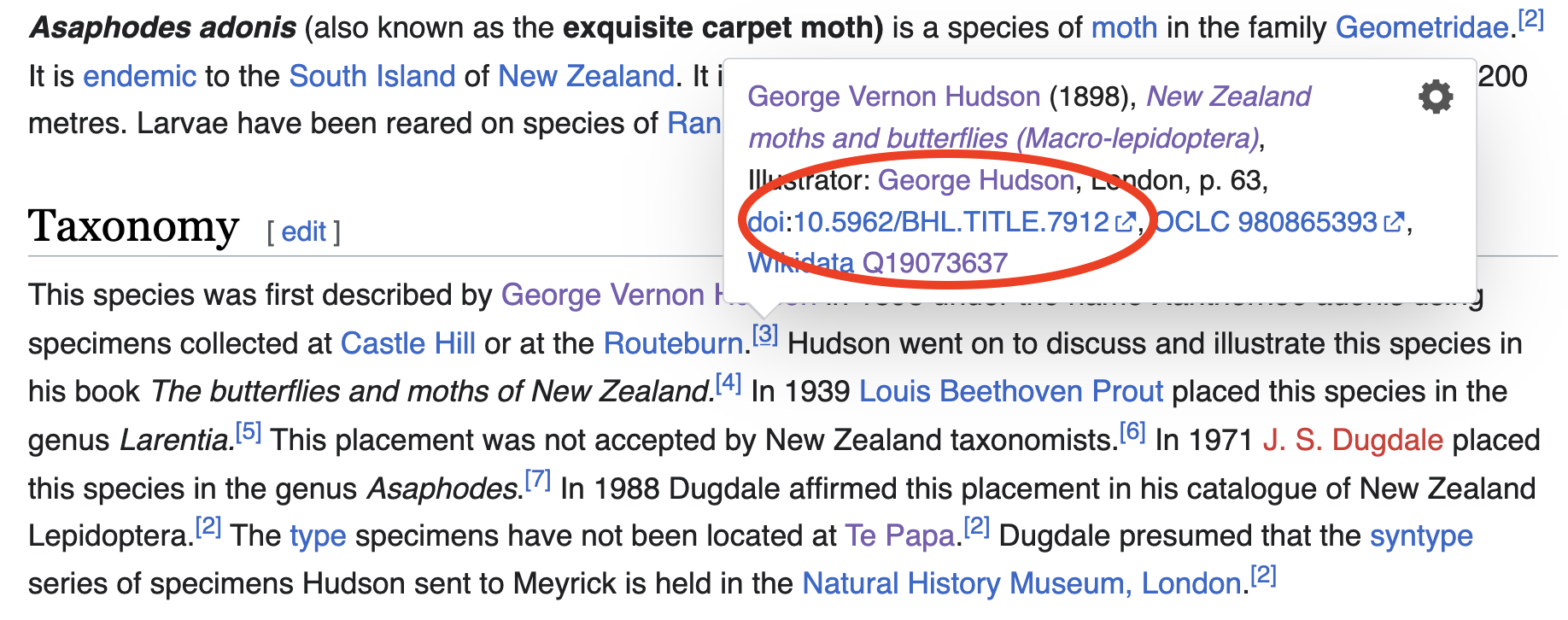 Screenshot of the English Wikipedia for Asaphodes adonis CC BY SA 4.0
[Speaker Notes: One of the most common ways BHL helps the Wikiverse is by providing access to published books and scholarly articles. These are used by wiki editors to provide references that support statements made in Wikipedia articles.]
Joseph Nelson Rose
Catalogue
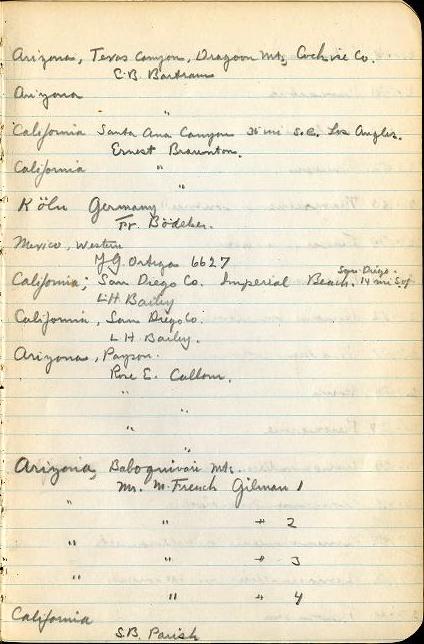 Screenshot of Rose, greenhouse cacti, 1912, 1919 - 1929 by Joseph Nelson Rose No known copyright restrictions.
[Speaker Notes: But BHL contains more than just formally published material. It also contains digitised handwritten field notebooks, catalogues, and letters - all of which hold really important biodiversity related knowledge. And this type of content is used by Wiki editors and inspires them to contribute to the Wikiverse. 

Take as an example this Smithsonian herbarium catalogue. It was written by the botanist Joseph Nelson Rose in the early 1900s. Joseph was listing specimens being sent to the United States National herbarium. He included in his catalogue information on who collected those specimens and the locations they were found. This particular catalogue inspired me as a Wikipedia editor to write articles because it is full of women botanists, all of whom are sending specimens to him.]
Inspiration
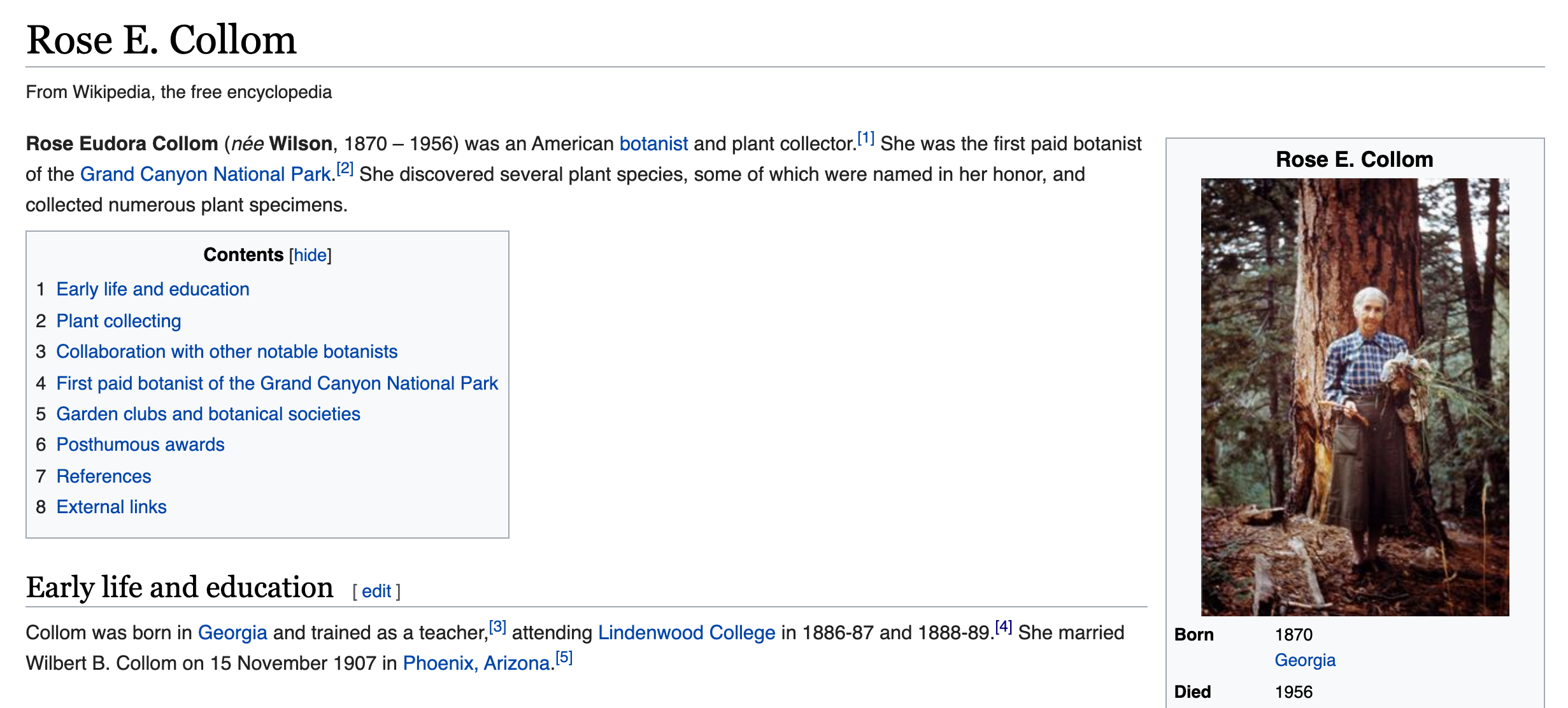 Screenshot of English Wikipedia article for Rose E. Collom CC BY-SA 4.0
[Speaker Notes: It was through this catalogue that I became aware of the botanist Rose E. Collom. And the catalogue inspired me to research and write a Wikipedia article about her. Mrs Collom was the most amazing botanical collector and became the first paid botanist working in the Grand Canyon National Park. This is an example of where the Biodiversity Heritage library can inspire Wiki editors by giving access to documents that might not otherwise be available.]
OCR & transcription
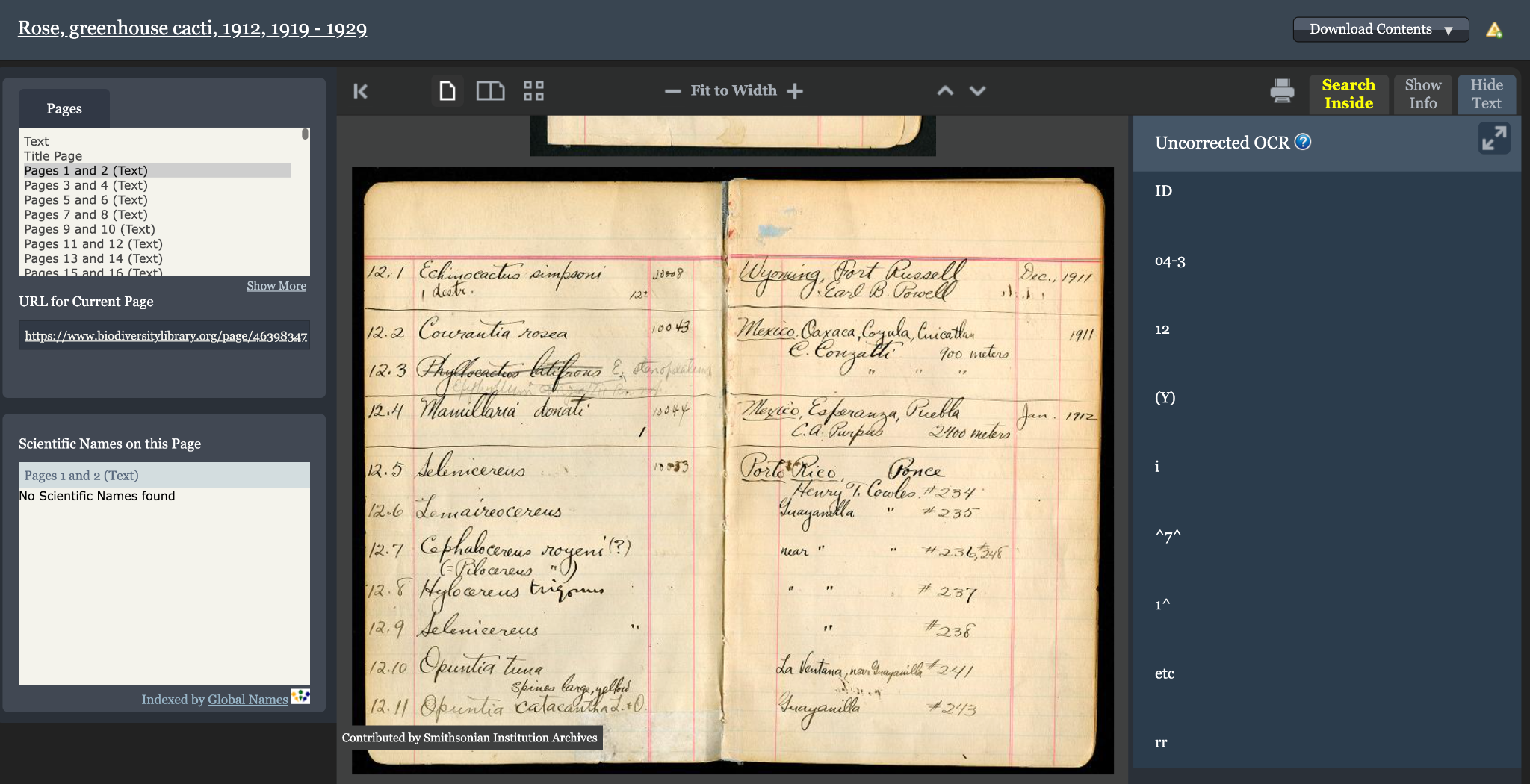 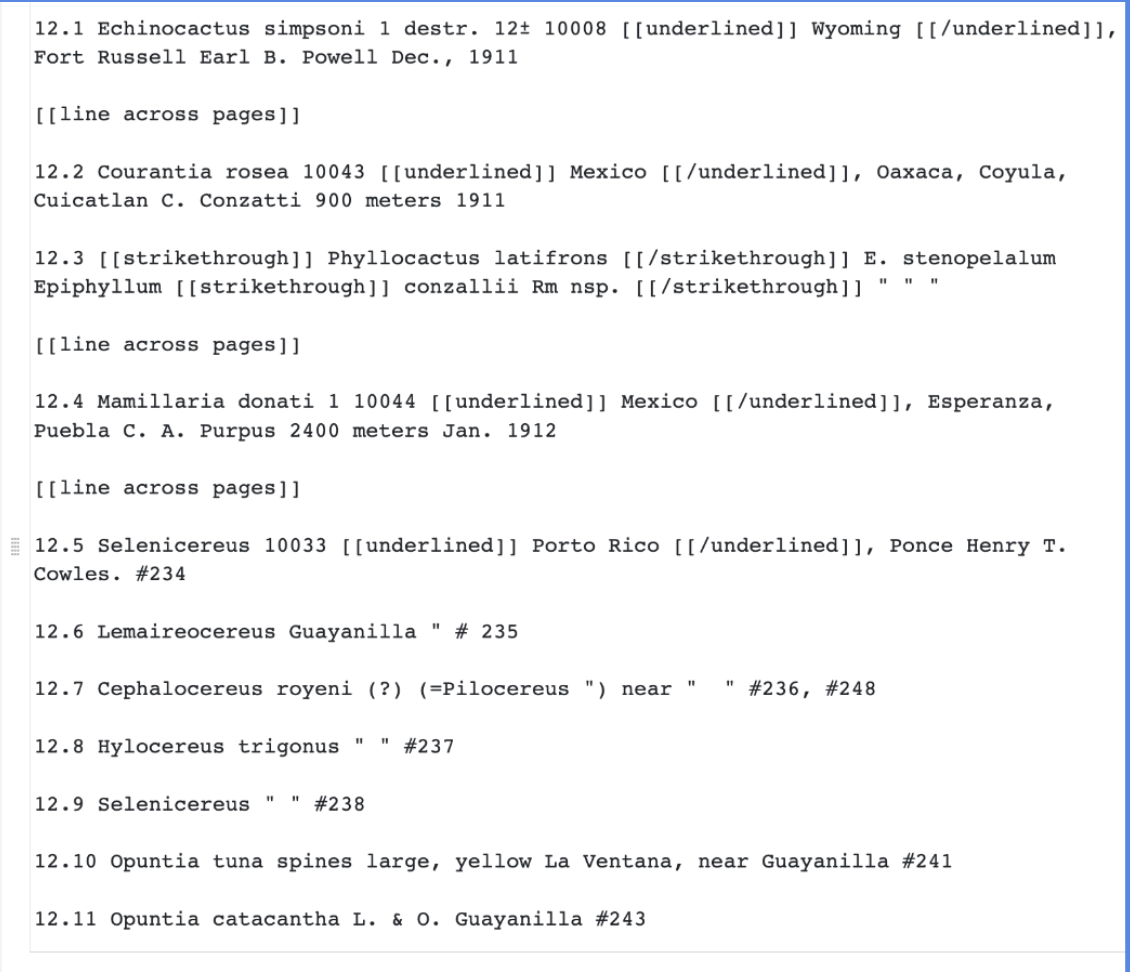 Screenshot of BHL website. Copyright Biodiversity Heritage Library. Reused for educational and non commercial use. Screenshot of https://transcription.si.edu/view/6713/SIA-SIA2012-8405 showing the transcription of the public domain  Rose, greenhouse cacti, 1912, 1919 - 1929 by Joseph Nelson Rose. No known copyright restrictions.
[Speaker Notes: Many of these important handwritten texts have been placed into BHL as a result of partner institutions like the Field Museum and the Smithsonian digitising them. But because these texts are handwritten, the optical character recognition or OCR generated from these texts is not useful. This means that, despite these texts now being now accessible in BHL, finding the biodiversity knowledge contained in them is really difficult. 

But BHL affiliate and partner organisations not only digitise these resources, some of them also run Transcription platforms. This is where citizen scientists and volunteers help transcribe these texts into a machine readable form. BHL is currently working with these partner organisations to get access to the transcriptions so that they can be added to BHL, replacing the useless OCR and making the information in these texts much more accessible for everyone, including Wikipedians.

This is important because having handwriting transformed into machine readable text ensures biodiversity knowledge in BHL can be more easily searched for and found. And once that knowledge is found, it can then be reused. And in particular, I and other Wiki editors like me, are keen on reusing this knowledge in the Wikiverse.]
Scientific illustrations
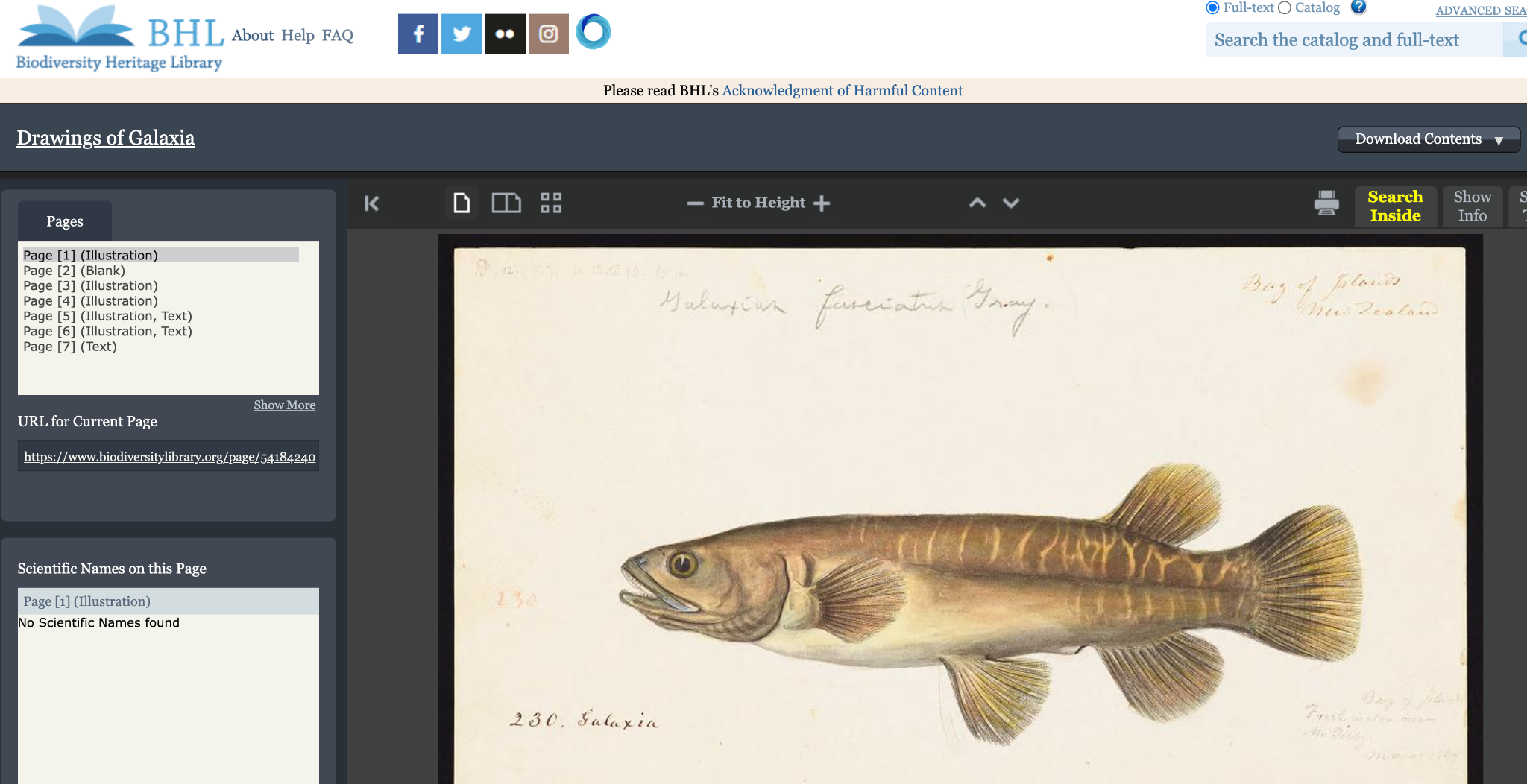 Galaxias fasciatus (Banded kōkopu) by Joseph Drayton, Public domain.. Screenshot of https://www.biodiversitylibrary.org/page/54184240 reused with permission
[Speaker Notes: I want to give an example of how, when you reuse BHL content in the Wikiverse, this can have a greater than anticipated impact. Take this hand painted illustration of a Banded Kōkopu by Joseph Dryton. This beautiful image was created by Dryton when he visited New Zealand with the United States Exploring Expedition in around 1840. It is an illustration of a endemic fish caught in a stream near Mr Tibby’s hotel in the Bay of Islands. That’s in the north of New Zealand.  The original is held at the Smithsonian library and archives and was digitised by them and placed in BHL.]
Reuse and wider impact
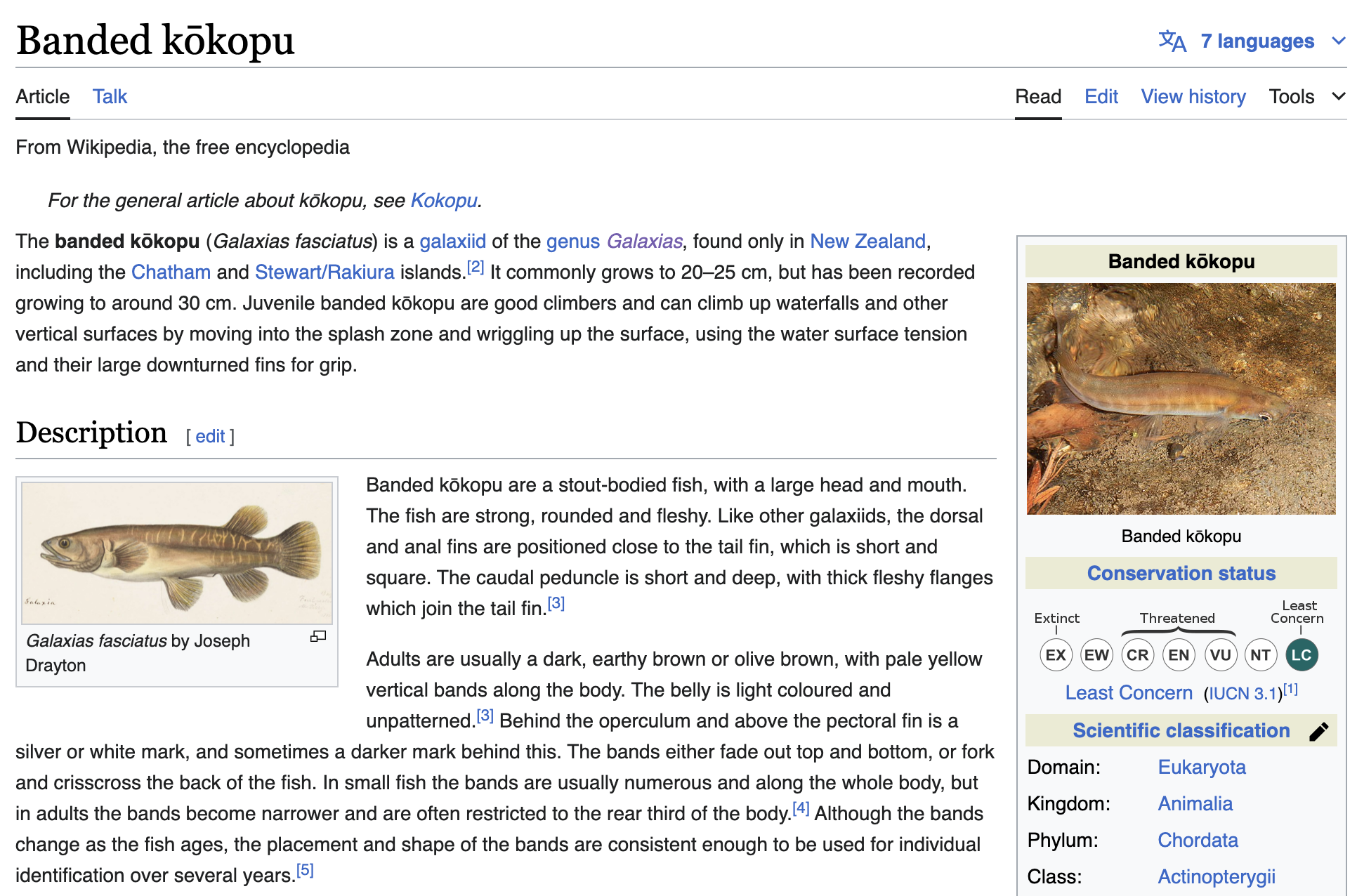 Screenshot of the Banded kōkopu Wikipedia article. CC BY-SA 4.0
[Speaker Notes: When I saw this illustration in BHL I immediately thought that’s out of copyright, I can upload it into Wikicommons. Once it was in WIkicommons I then could add it to the Wikipedia article for the species. So you can see that BHL, their partners and affiliates, are helping provide content that improves Wikipedia articles.]
New Zealand Department of Conservation
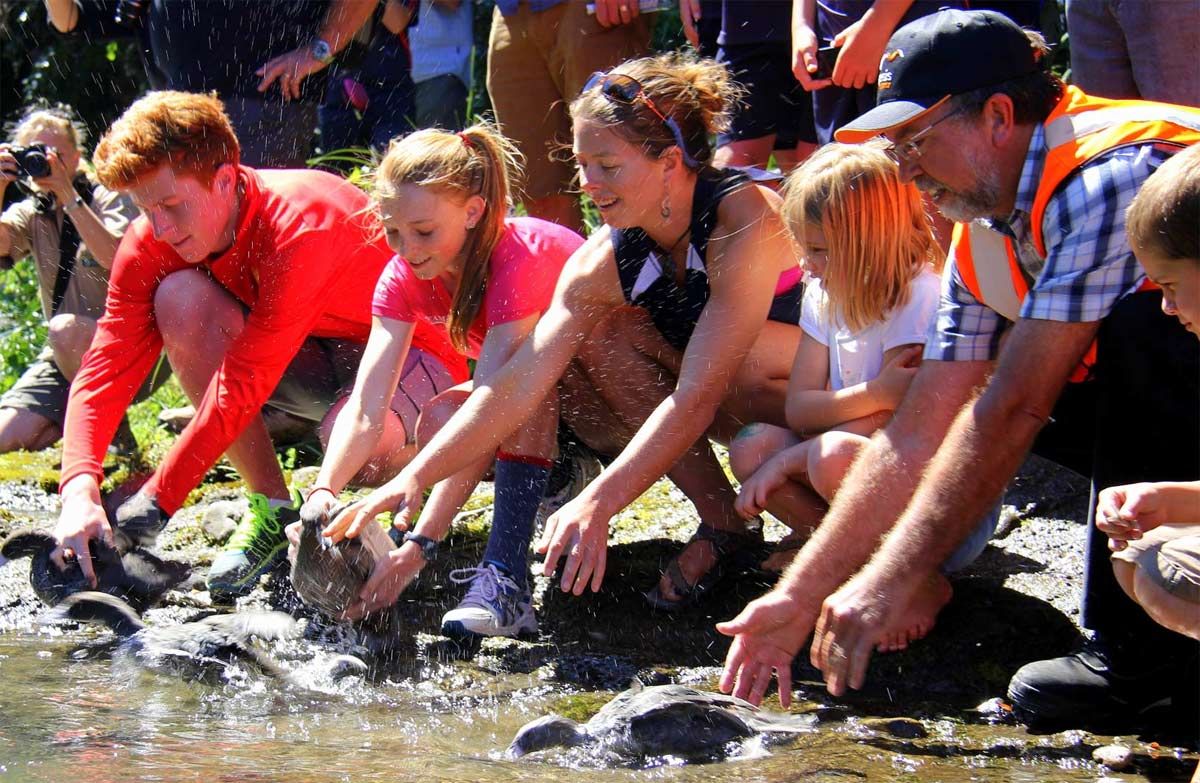 Releasing whio into the Tongariro river by Department of Conservation (NZ), CC BY 4.0,  via Wikimedia Commons
[Speaker Notes: But by sharing this BHL content on Wikipedia, it can have a larger than anticipated impact. I discovered this, not long after uploading that image into the species Wikipedia article, when I visited my local school fair. 

The New Zealand Department of Conservation had a stall there and they were handing out pamphlets on how to improve the water quality of local streams in my area. And front and centre on that pamphlet was that gorgeous fish image, sourced from the WIkipedia article. So the Biodiversity Heritage Library is directly impacting conservation efforts in my local neighbourhood, half a world away from where the original painting is held. This impact happened because this illustration was digitised by Smithsonian, placed in BHL and reused in Wikipedia.]
Biodiversity Heritage Library Flickr
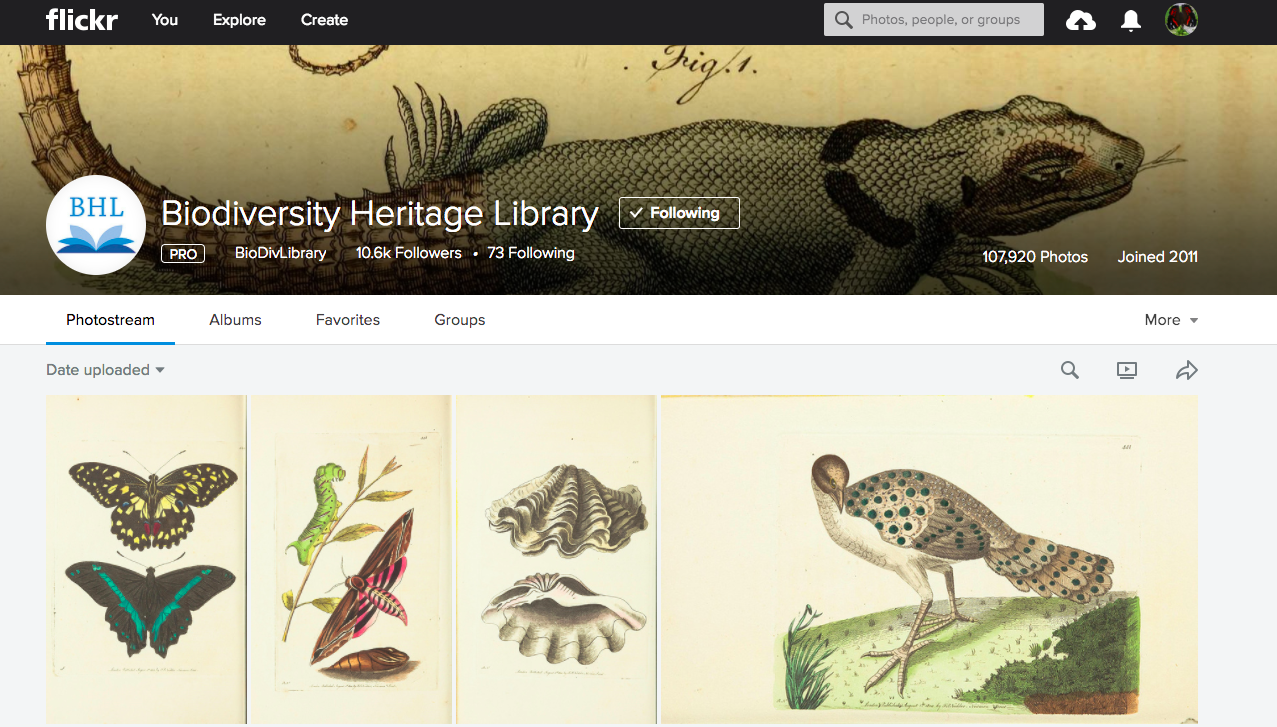 Screenshot of the Biodiversity Heritage Library Flickr Feed.  Copied for the purpose of education under section 44 of the New Zealand Copyright Act 1994.
[Speaker Notes: Now you don’t have to trawl through the millions of BHL pages to find more of these beautiful scientific illustrations. BHL has made it easy to find these glorious images. BHL partners and affiliates have uploaded over 300,000 of them in the Flickr website. And to help make these illustrations more findable BHL asked volunteers to tag these images with species name tags as well as tags for the name of the artist.]
BHL plate  
taxotags
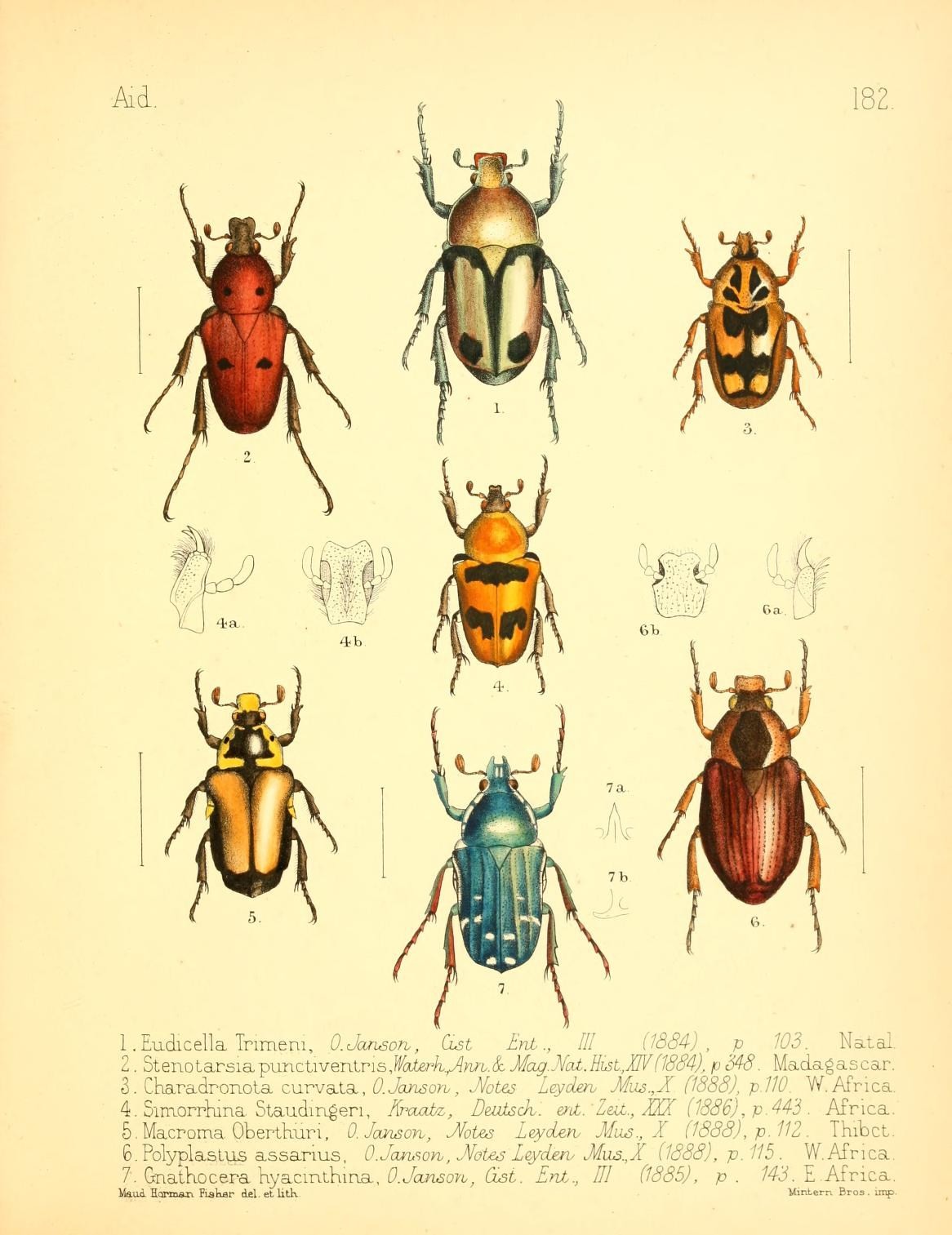 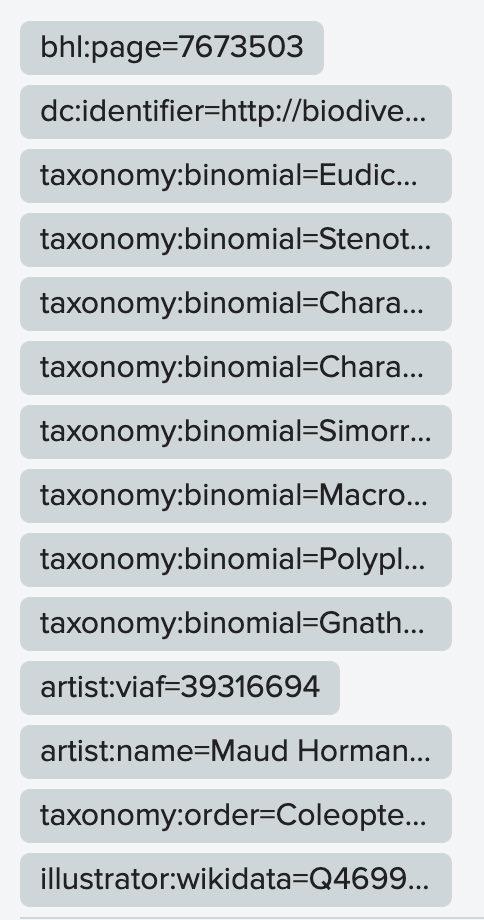 Image of page 182 of  Aid to the Identification of Insects, Vol. 2 public domain. Screenshot of Flickr page copied for the purpose of education under section 44 of the New Zealand Copyright Act 1994.
[Speaker Notes: There are prolific BHL flickr taggers sitting amongst you right now. BHL volunteers like myself and my friend Michelle Marshall, to name just two of us, have donated their time to do this work.  These tags help describe the images in a way that both humans and machines can read, and of course help others find the images in Flickr so they can reuse them.]
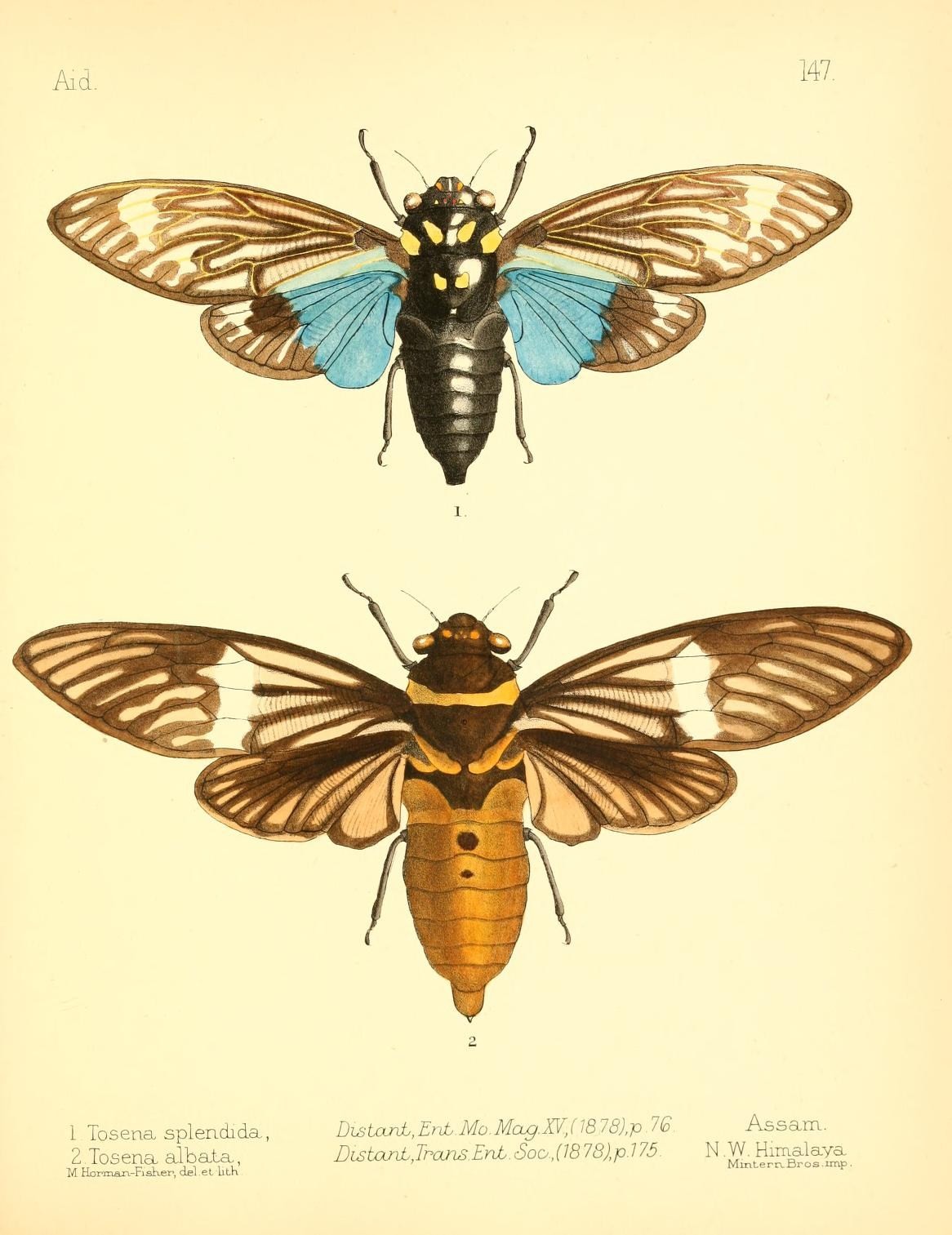 Add 
to 
Wikicommons
Plate 147 of Aid to the identification of insects by Maud Horman-Fisher, Public Domain, via BHL and Wikicommons
[Speaker Notes: And because the illustrations BHL has uploaded to Flickr are all out of copyright they can also be uploaded into Wikicommons, the Wiki image repository.]
Flickr tags 
in 
Wikicommons
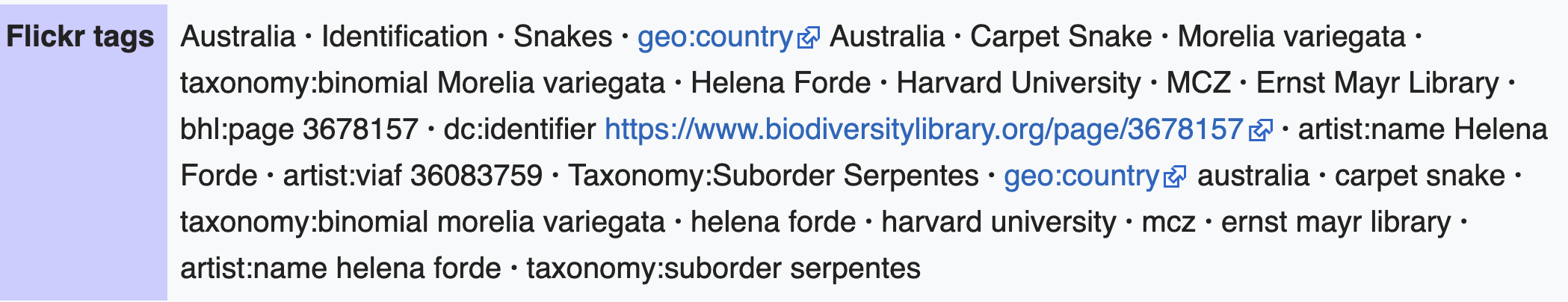 Screenshot of Flickr tags in Wikicommons file metadata CC BY-SA 4.0
[Speaker Notes: And when uploaded into Wikicommons those Flickr tags can travel with the illustrations and can also be uploaded into Wikicommons, helping make these images more findable on that Wiki platform too.]
So Many Women!
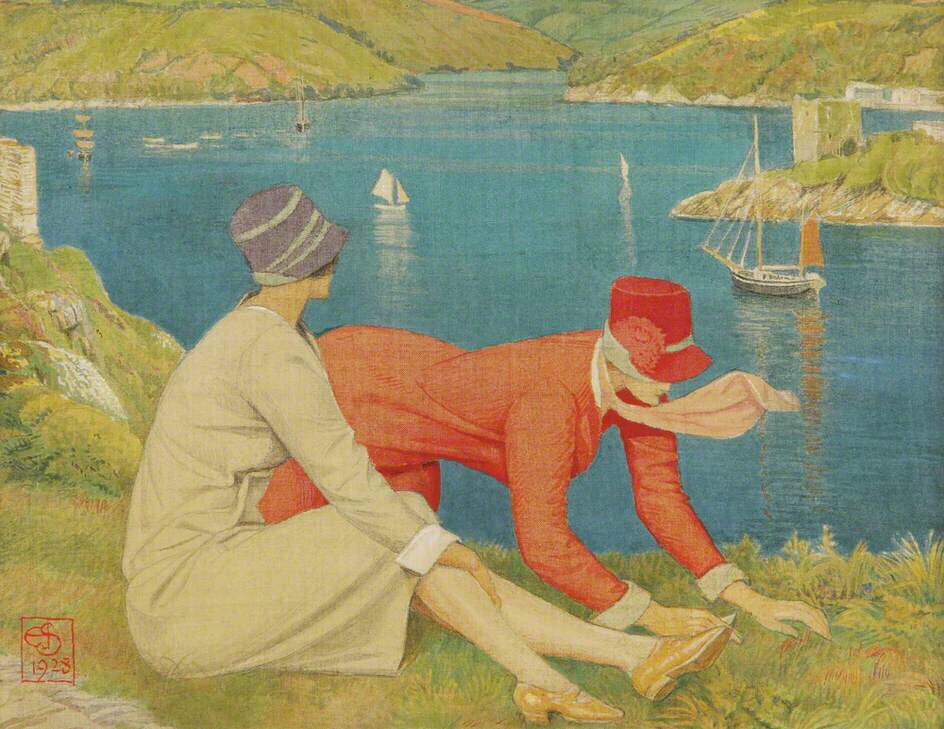 "The Botanists" by Joseph Edward Southall via Wikicommons. Public Domain.
[Speaker Notes: Now this Flickr tagging empowers people, including Wikipedians, to undertake research on those BHL illustrations. For example when tagging the BHL images in Flickr, Michelle and I kept coming across women scientific illustrators. In fact there were SO MANY women illustrators we started a project researching them. Michelle would then writing blog posts about them and I started creating or enriching Wikipedia articles on them.]
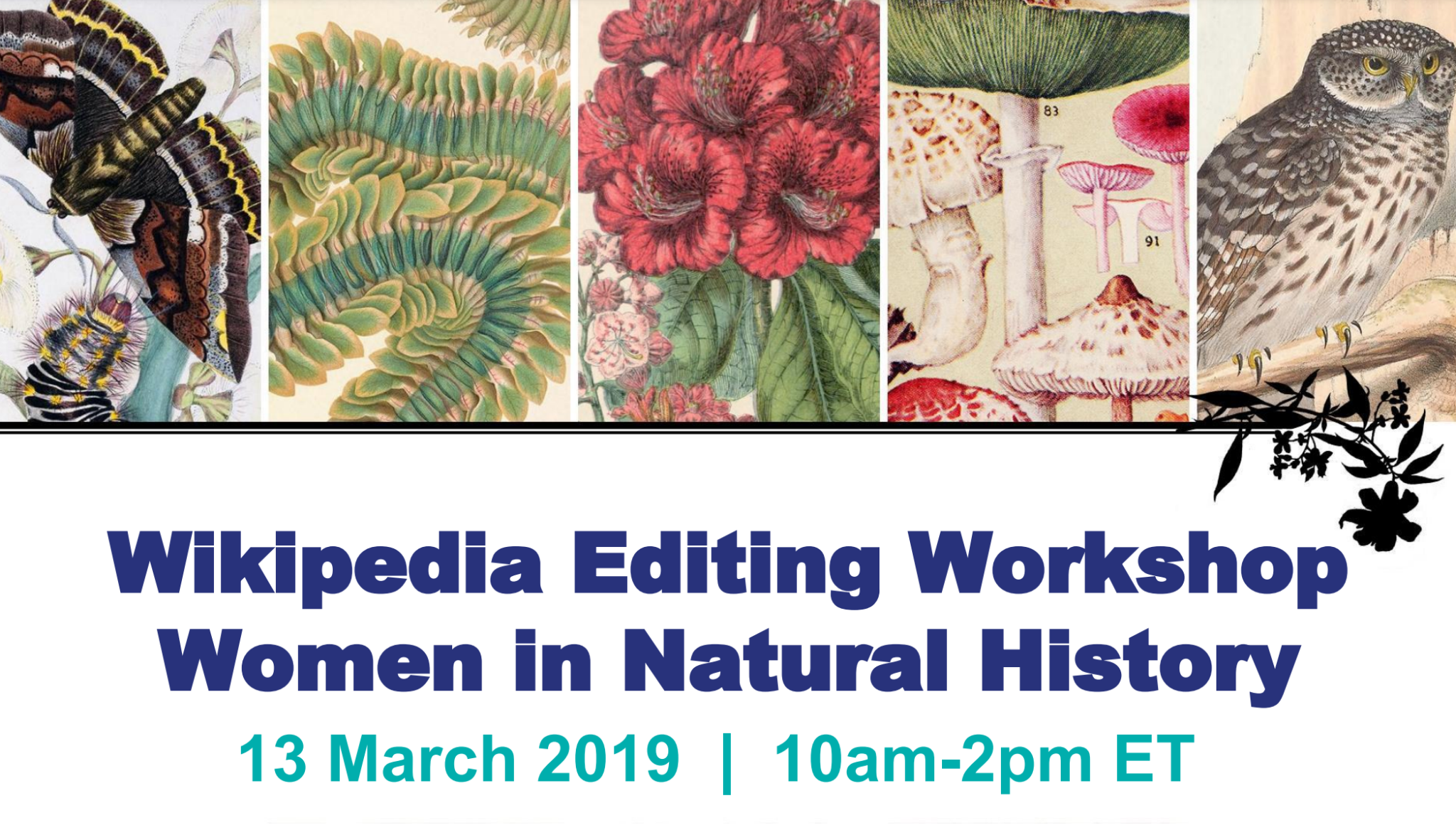 Introductory slide by Ariel Cetrone (WMDC), CC BY-SA 4.0, via Wikimedia Commons
[Speaker Notes: And our work got the attention of BHL who in 2019 organised a  “Her Natural History” campaign. This was celebration of Women in Natural history. As part of that campaign a Wikipedia editathon was held to improve articles on women natural history illustrators, collectors and scientists, acknowledging the amazing contributions these women make. And this again shows the benefit BHL provides to the Wikiverse. BHL supports those researching biodiversity topics and empowers folk to reuse BHL content, in this case in Wikipedia and Wikicommons.]
Wikiverse benefits BHL
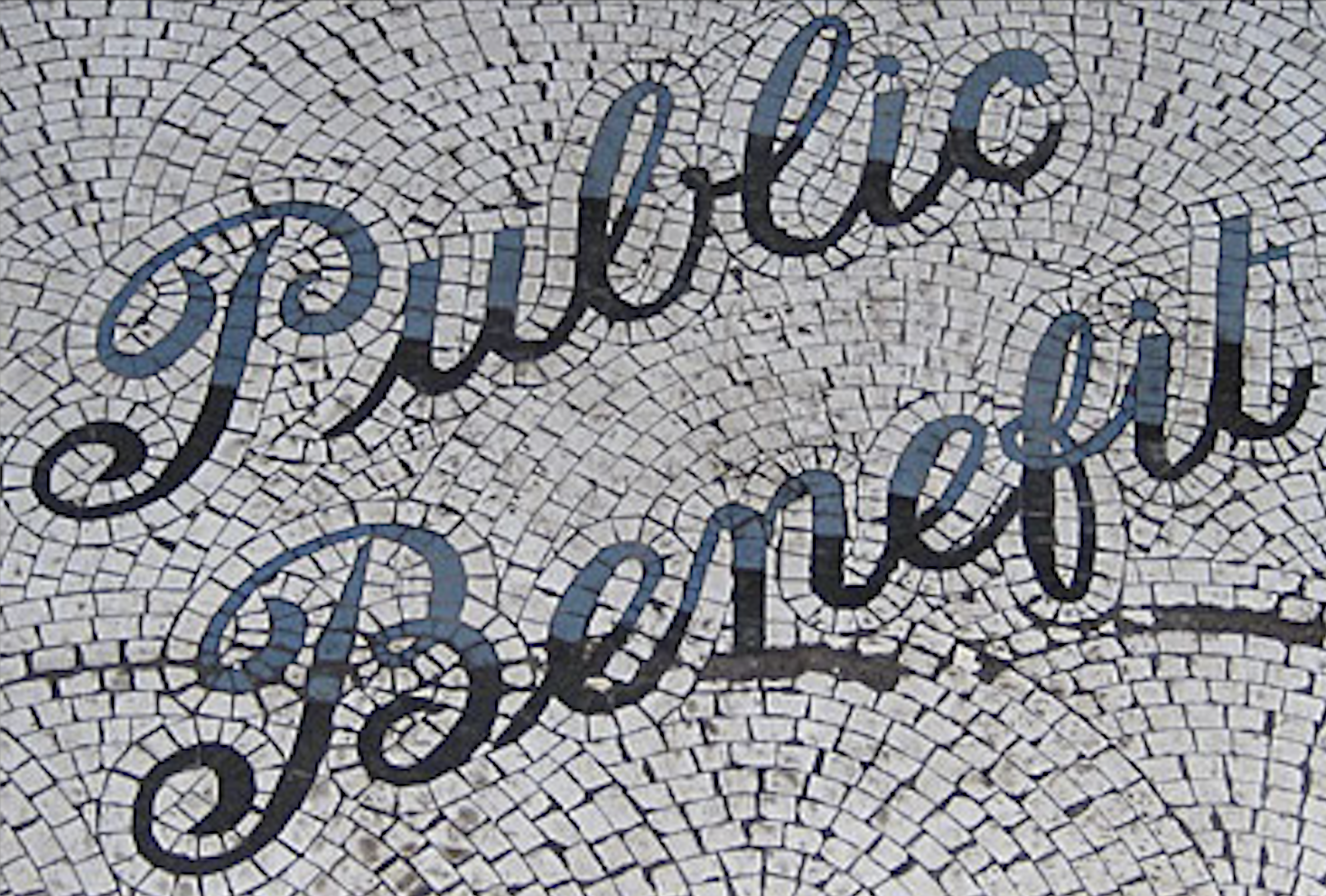 Public Benefit Boot Company by Pauline E, CC BY-SA 2.0 , via Wikimedia Commons
[Speaker Notes: But it isn’t just a one way street, with only BHL helping to improve the Wikiverse. The biodiversity heritage library also directly benefits from Wiki engagement. And I want to give you one example of how.]
BHL creator identifier
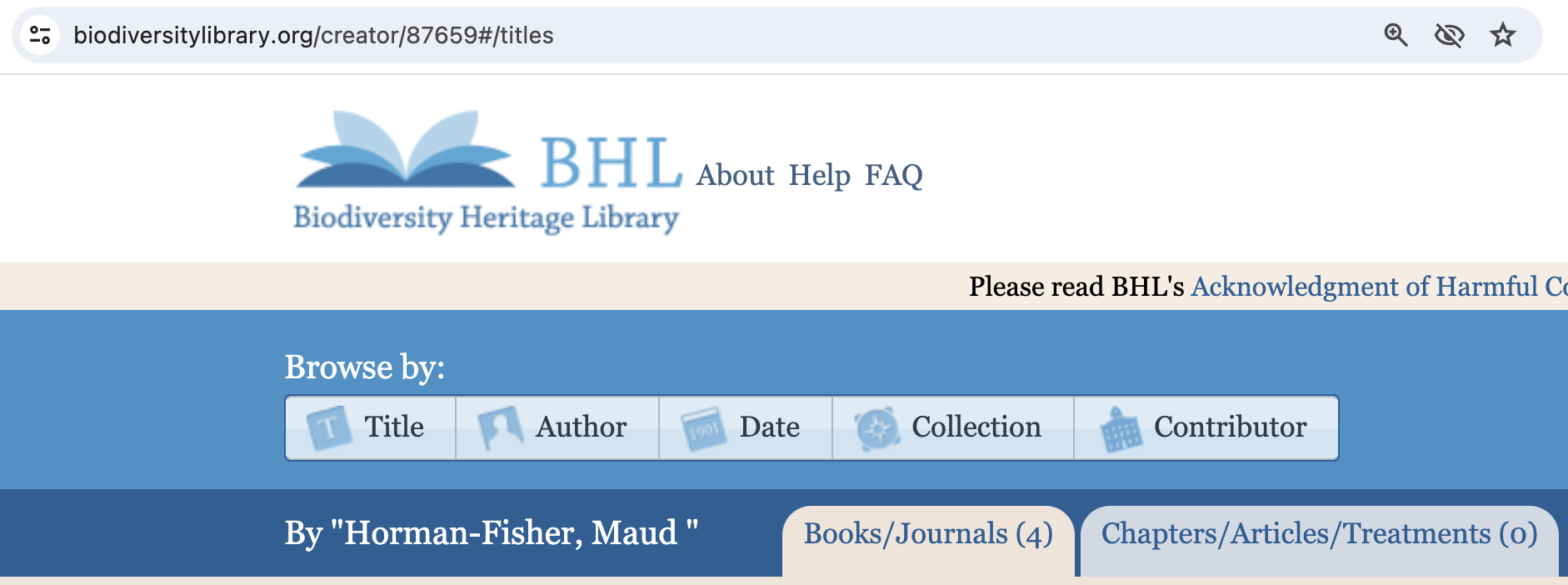 Screenshot of BHL Creator page for Maud Horman-Fisher. Copyright Biodiversity Heritage Library. Reused for educational and non commercial use.
[Speaker Notes: This slide shows a BHL creator identifier. BHL generates an identifier for each creator in its catalogue. So authors and many illustrators will get a creator id to help link them to all their contributions in BHL.]
Wikidata item for creator
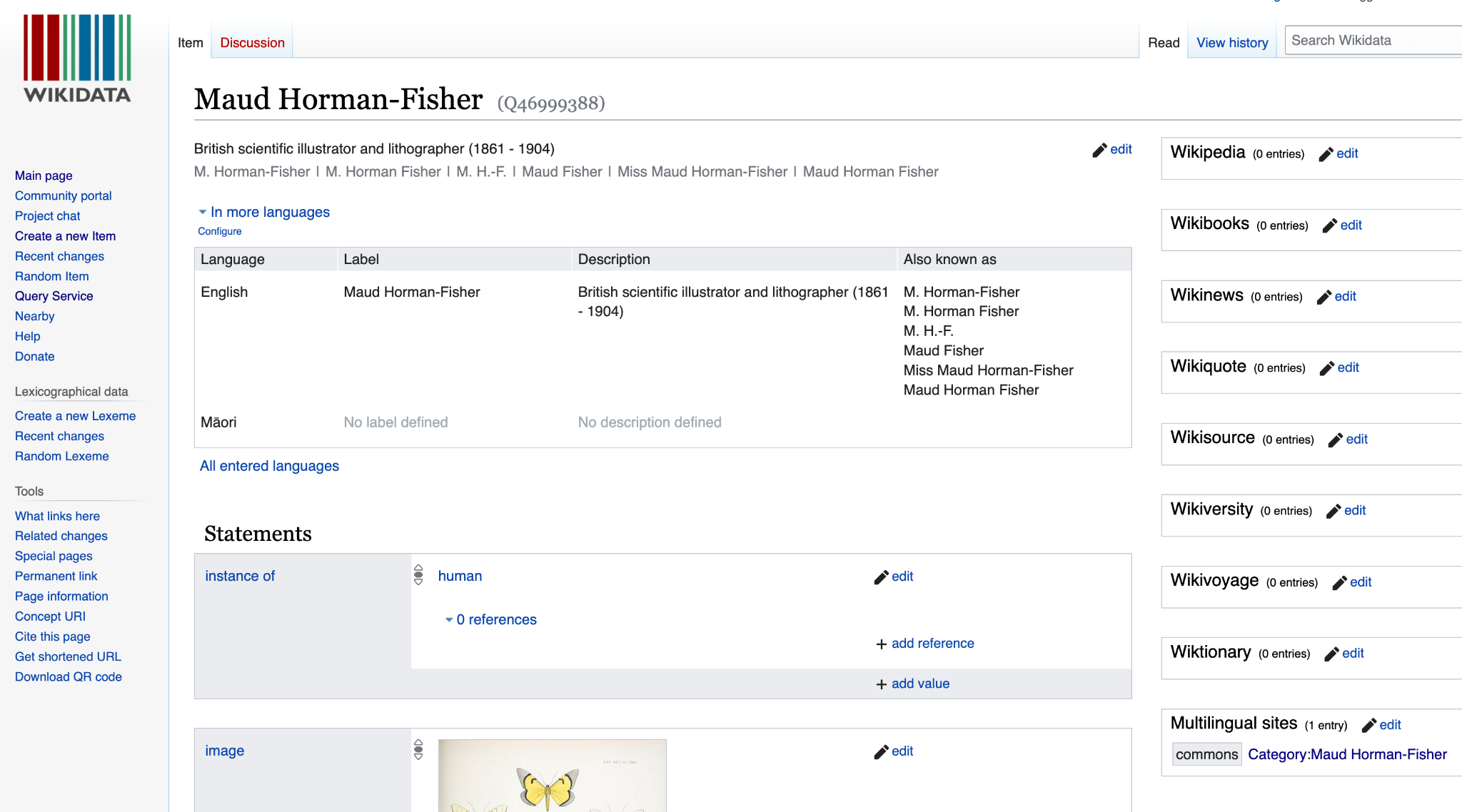 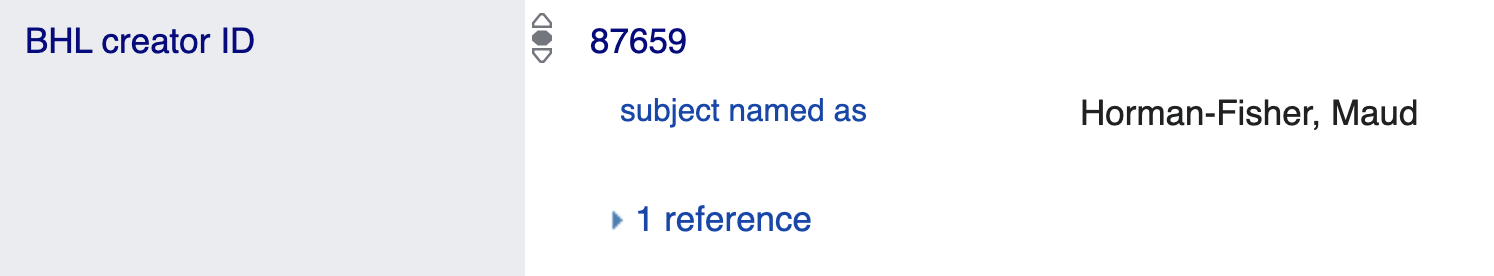 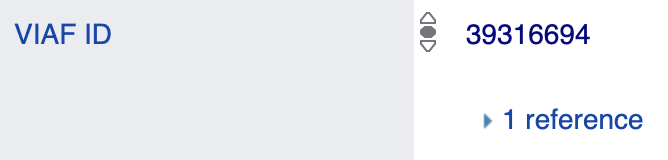 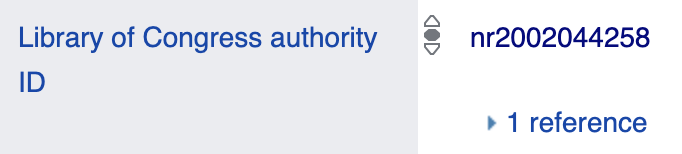 Screenshot of Wikidata item CC BY SA 4.0
[Speaker Notes: And this BHL creator id can then be added to the Wikidata item for the author or illustrator. Wikidata is a giant data repository for the Wikiverse. Many institutions like BHL allow their identifiers to be added Wikidata. So Libraries, Archives, Museums, genealogical databases, to name just a few, all allow their identifiers to be added to appropriate Wikidata items. So this means that when a BHL creator identifier is added to that creator’s Wikidata item, it is being linked, via that item, to the identifiers of other institutions.]
BHL creator page improvements
Link to Wikidata item
Import other identifiers
Add alternative names
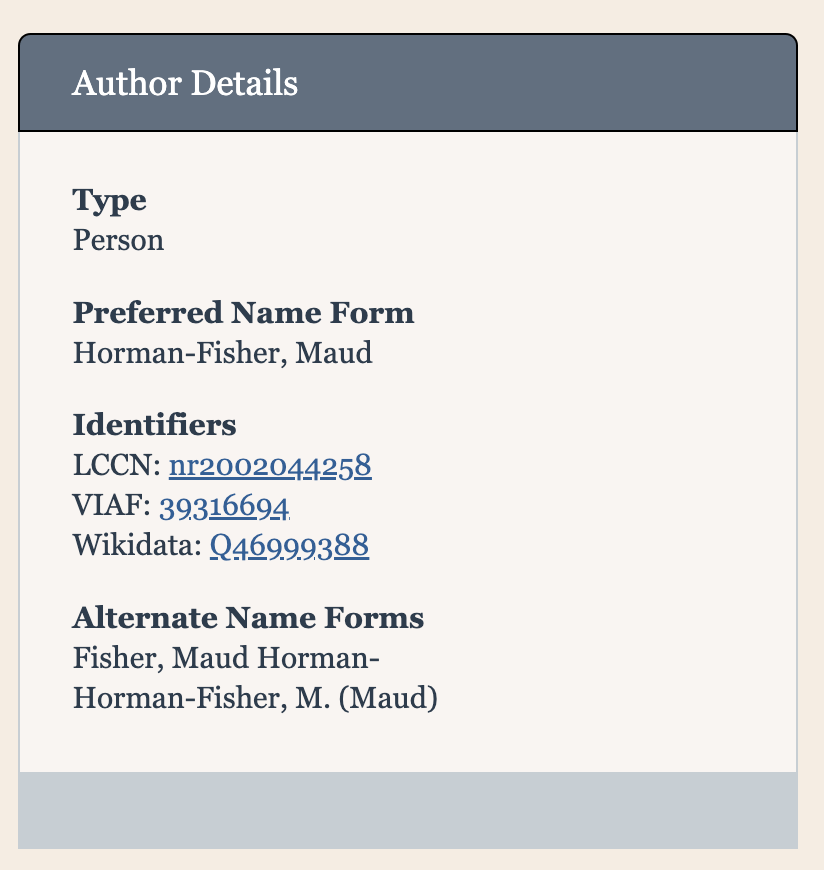 Screenshot of BHL website Maud Horman-Fisher creator page. Copyright Biodiversity Heritage Library. Reused for educational and non commercial use.
[Speaker Notes: By adding the BHL creator id to the Wikidata item for the creator, the Wikidata item can then act as a crosswalk between the BHL catalogue and these other library and archive databases. BHL can take advantage of this by by downloading those other identifiers and then adding them into the BHL catalogue. So in this way the wikiverse is helping enrich the BHL catalogue and making it easier for those using BHL to find out more information on these authors and illustrators.]
BHL
Wikimedia Projects 
White Paper
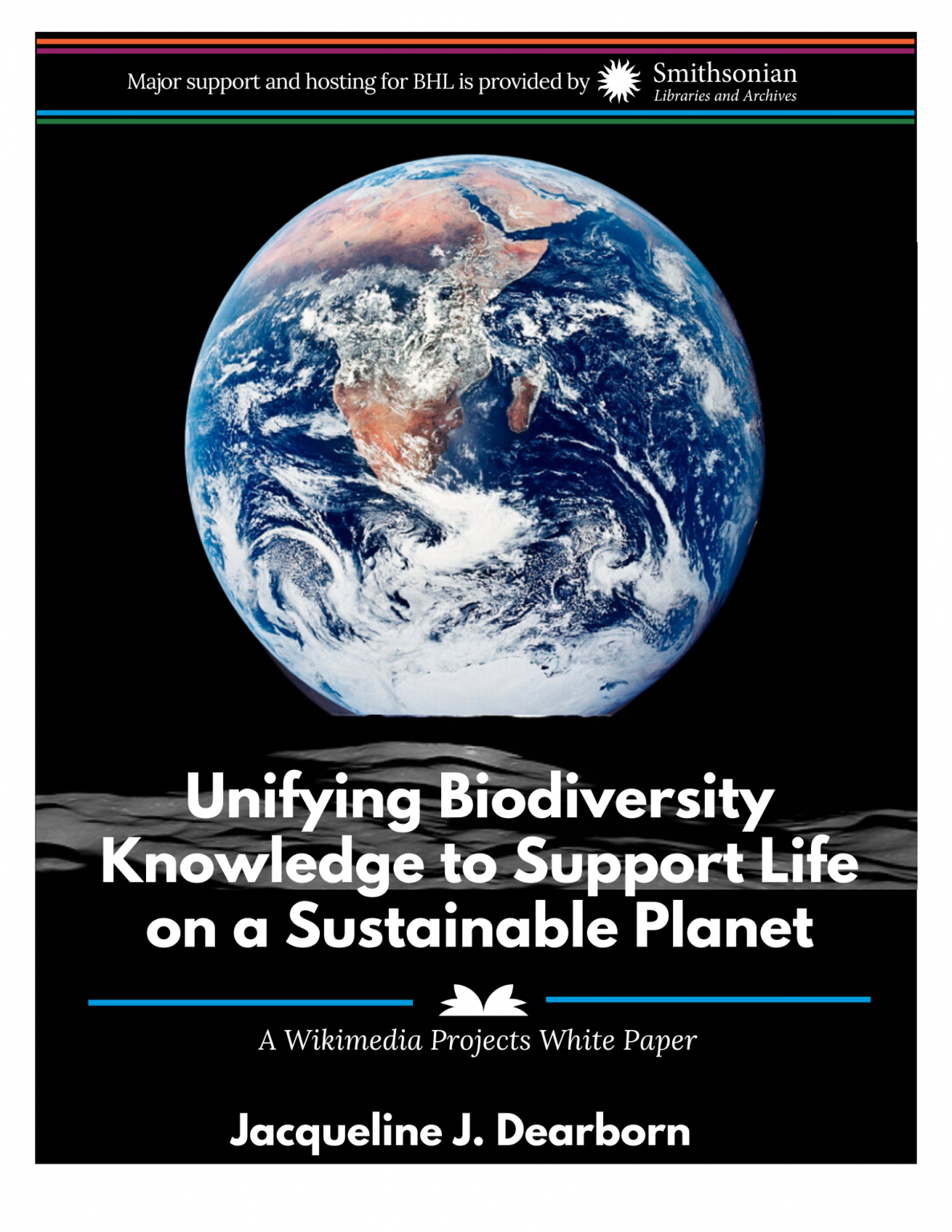 Front page of Dearborn, J.J. (2023). Unifying Biodiversity Knowledge to Support Life on a Sustainable Planet. Biodiversity Heritage Library. CC0
[Speaker Notes: Now both BHL and the Wikiverse have recognised how important they are to each other. BHL has published a white paper outlining its priorities when engaging with the Wikiverse. This white paper is helping guide the work of a recently formed collaboration, called BHL-Wiki working group, which aims to add more BHL content to the Wikiverse and also ensure that BHL obtains the maximum benefit from engaging with various wiki projects.]
Symbiotic relationship
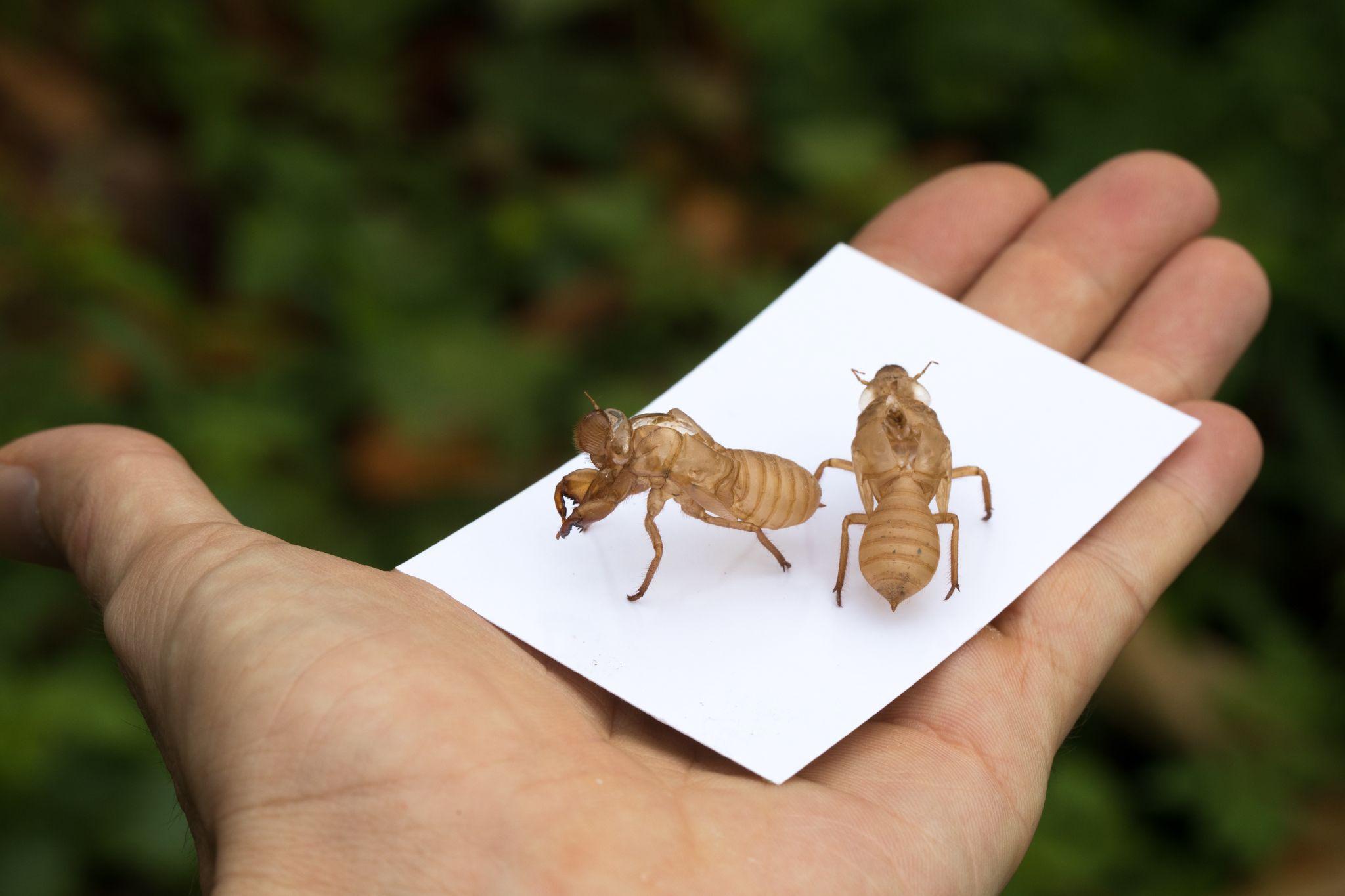 Cicada exuvia on a hand at daylight by Basile Morin, CC BY-SA 4.0 , via Wikimedia Commons
[Speaker Notes: So in conclusion I’ve hopefully given you a taste of how the symbiotic relationship between the Biodiversity Heritage Library and the Wikiverse benefits both organisations. But more importantly I hope I’ve illustrated that by working together BHL and the Wikiverse help expand global access to all sorts of  biodiversity knowledge.]
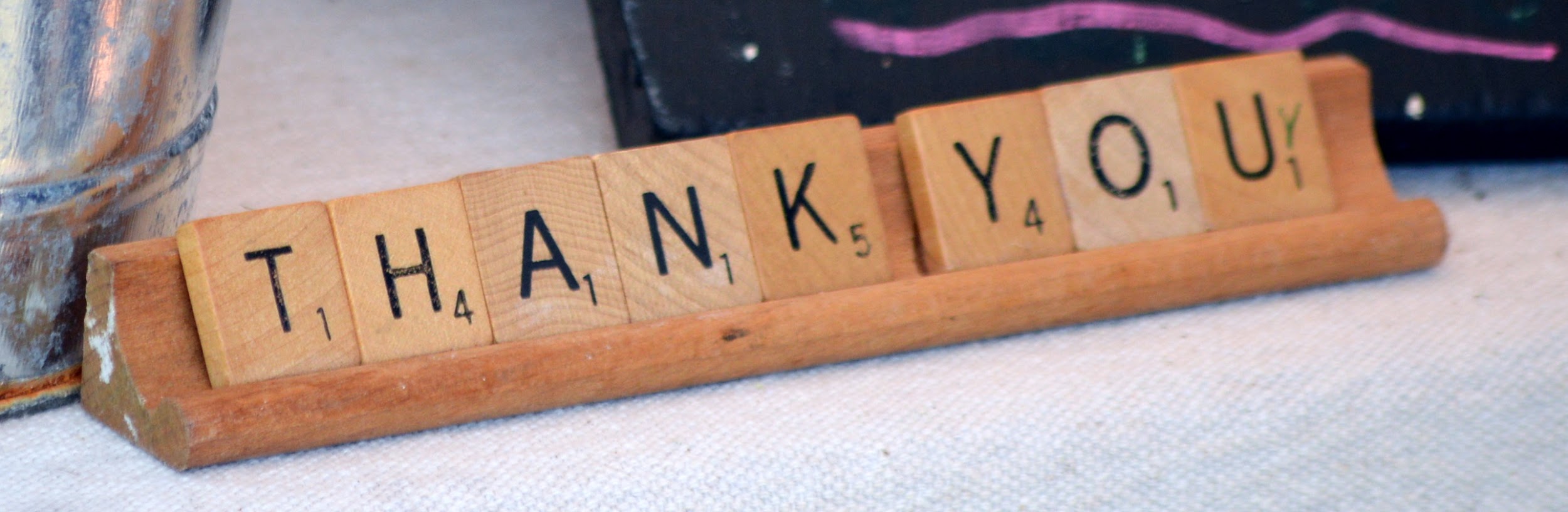 Thank you by Bill Smith (Cropped) CC BY 2.0
[Speaker Notes: So thank you for listening and I look forward to any questions you may have at the end of this session.]
© Siobhan Leachman, 2024. Unless indicated otherwise for specific images, this slide deck is licensed for re-use under the Creative Commons Zero 1.0 International licence. Please note that this licence does not apply to any images. Those specific items may be re-used as indicated in the image rights statement within each slide. In essence, you are free to copy, distribute and adapt this slide deck, as long as you abide by the other licence terms.